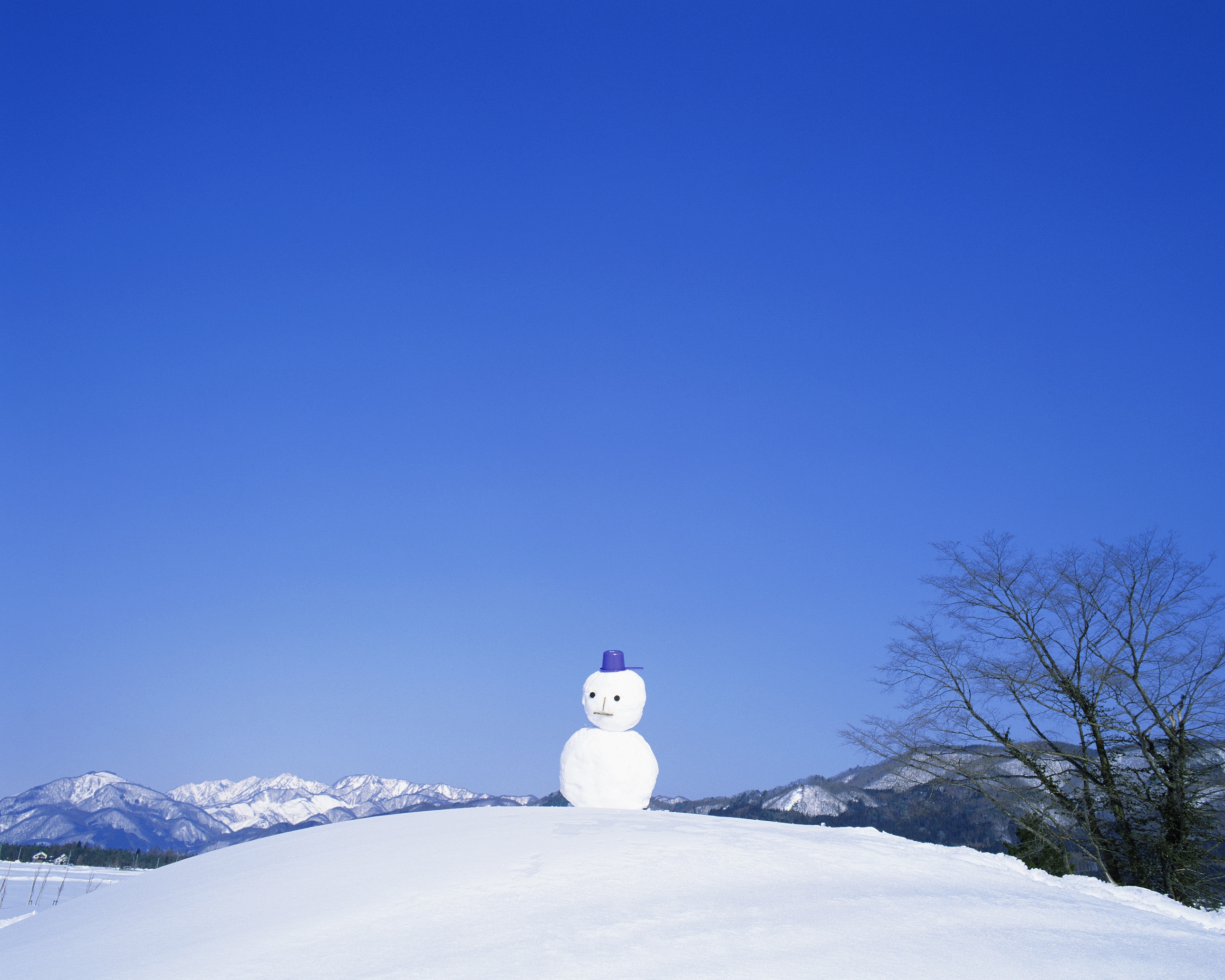 Bài soạn Toán lớp 3
Bài: Nhân số có bốn chữ số với số có một chữ số
Nhân số có 4 chữ số với số có 1 chữ số
I/.Hướng dẫn thực hiện phép nhân số có bốn chữ số với số có một chữ số:
a) Phép nhân 1034  2:
1
0
3
4
-Dựa vào cách đặt phép tính nhân
 số có ba chữ số với số có một chữ 
số,hãy đặt tính để thực hiện phép
 nhân 1034  2
x
2
Nhân số có 4 chữ số với số có 1 chữ số
I/.Hướng dẫn thực hiện phép nhân số có bốn chữ số với số có một chữ số:
a) Phép nhân 1034  2:
1
0
3
4
x
+Khi thực hiện phép nhân này,ta
 thực hiện bắt đầu từ đâu?
2
Nhân số có 4 chữ số với số có 1 chữ số
I/.Hướng dẫn thực hiện phép nhân số có bốn chữ số với số có một chữ số:
a) Phép nhân 1034  2:
1
0
3
4
* 2 nhân 4 bằng 8,viết 8
x
2
* 2 nhân 3 bằng 6,viết 6
* 2 nhân 0 bằng 0,viết 0
2
0
6
8
* 2 nhân 1 bằng 2,viết 2
Nhân số có 4 chữ số với số có 1 chữ số
I/.Hướng dẫn thực hiện phép nhân số có bốn chữ số với số có một chữ số:
a) Phép nhân 1034  2:
b) Phép nhân 2125  3:
1
5
2
2
-Dựa vào cách đặt phép tính nhân số có ba chữ số với số có một chữ số,hãy đặt tính để thực hiện phép nhân  2125  3
x
3
Nhân số có 4 chữ số với số có 1 chữ số
I/.Hướng dẫn thực hiện phép nhân số có bốn chữ số với số có một chữ số:
a) Phép nhân 1034  2:
b) Phép nhân 2125  3:
1
5
2
2
x
3
+Khi thực hiện phép nhân này,
    ta thực hiện bắt đầu từ đâu?
Nhân số có 4 chữ số với số có 1 chữ số
I/.Hướng dẫn thực hiện phép nhân số có bốn chữ số với số có một chữ số:
a) Phép nhân 1034  2:
b) Phép nhân 2125  3:
1
5
2
2
1
x
* 3 nhân 5 bằng 15,viết 5 nhớ 1
* 3 nhân 2 bằng 6,thêm 1 bằng 7,viết 7
* 3 nhân 1 bằng 3,viết 3
* 3 nhân 2 bằng 6,viết 6
3
6
3
5
7
II/.Luyện tập-Thực hành:
Bài 1: Tính
Nhóm 1
Nhóm 2
Nhóm 3
Nhóm 4
4013
X     2
2116
X     2
1072
X     2
1234
X     2
4232
2144
8026
2468
Trong các bài tập trên bài nào là      
              phép nhân có nhớ?
II/.Luyện tập-Thực hành:
Bài 1: Tính
Bài 2: Đặt tính rồi tính
1023  x  3
1810  x  5
1810
X   5
1023
X     3
3069
9050
II/.Luyện tập-Thực hành:
Bài 1: Tính
Bài 2: Đặt tính rồi tính
Bài 3: Xây một bức tường hết 1015 viên gạch.Hỏi xây 4 bức tường như thế hết bao nhiêu viên gạch?
Bài toán cho biết gì?
II/.Luyện tập-Thực hành:
Bài 1: Tính
Bài 2: Đặt tính rồi tính
Bài 3: Xây một bức tường hết 1015 viên gạch.Hỏi xây 4 bức tường như thế hết bao nhiêu viên gạch?
Bài toán hỏi gì?
II/.Luyện tập-Thực hành:
Bài 1: Tính
Bài 2: Đặt tính rồi tính
Bài 3: Xây một bức tường hết 1015 viên gạch.Hỏi xây 4 bức tường như thế hết bao nhiêu viên gạch?
Bài giải
Hãy đặt lời giải cho bài toán.
II/.Luyện tập-Thực hành:
Bài 1: Tính
Bài 2: Đặt tính rồi tính
Bài 3: Xây một bức tường hết 1015 viên gạch.Hỏi xây 4 bức tường như thế hết bao nhiêu viên gạch?
Bài giải
Số viên gạch xây 4 bức tường là:
Hãy đặt phép tính cho bài toán.
II/.Luyện tập-Thực hành:
Bài 1: Tính
Bài 2: Đặt tính rồi tính
Bài 3: Xây một bức tường hết 1015 viên gạch.Hỏi xây 4 bức tường như thế hết bao nhiêu viên gạch?
Bài giải
Số viên gạch xây 4 bức tường là:
1015 x 4 = 4060 ( viên gạch)
Đáp số : 4060  viên gạch
Bài 4: Tính nhẩm
2000   x  3   =  ?
Nhẩm : 2 nghìn x 3 = 6 nghìn
Vậy :    2000 x 3 = 6000
a) 2000 x 2 =
    4000 x 2 = 
    3000 x 2 =
b)    20 x 5 =
      200 x 5 = 
    2000 x 5 =
4000
 8000
 6000
  100
 1000
10000
a) 2000 x 2 =
    4000 x 2 = 
    3000 x 2 =
b)    20 x 5 =
      200 x 5 = 
    2000 x 5 =
4000
 8000
 6000
  100
 1000
10000